Spring Creek AssociationReservation System
How To Step by Step:
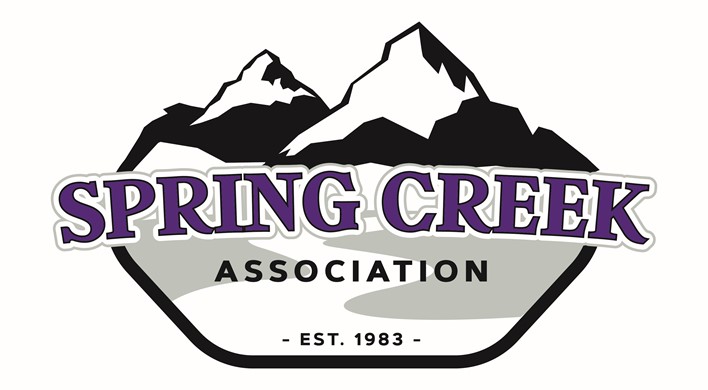 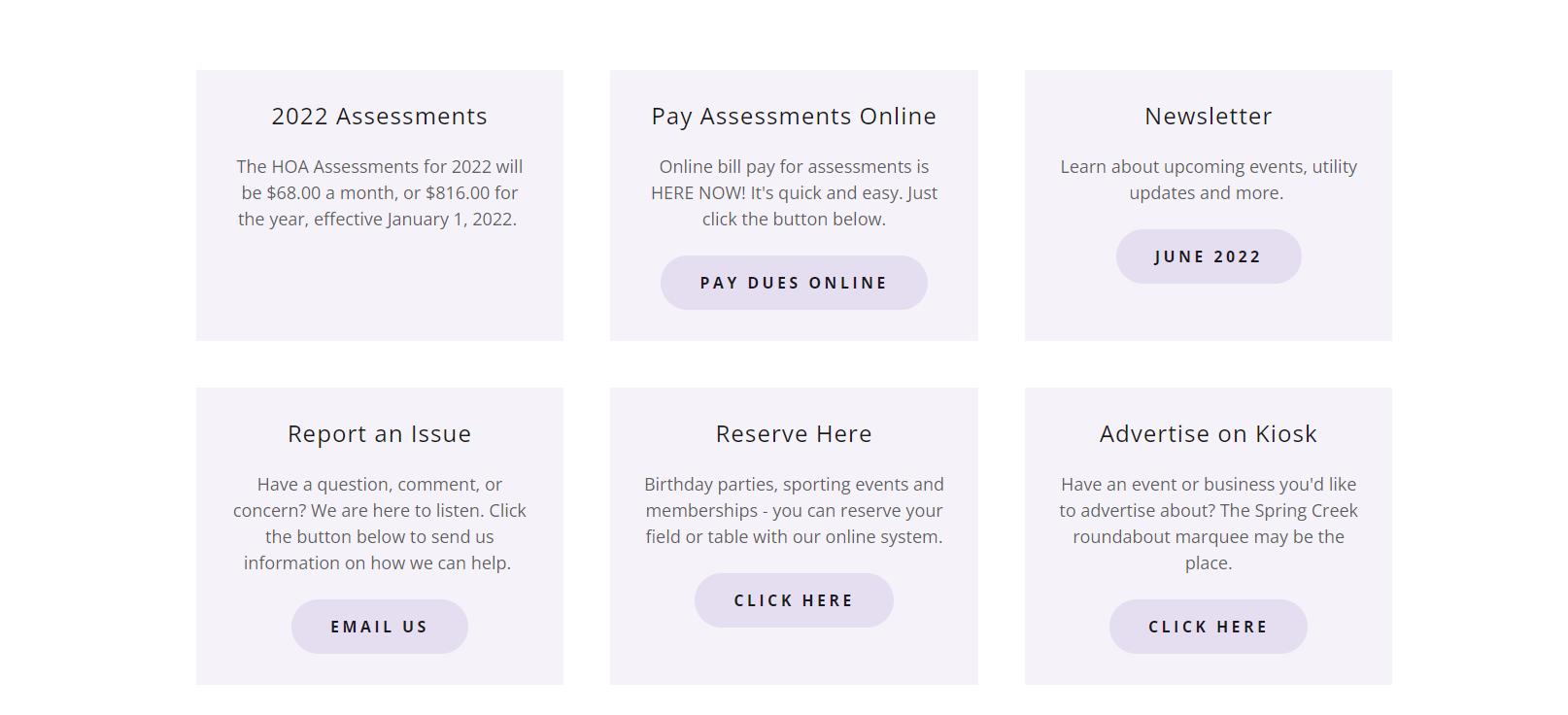 Step 1: Go to www.springcreeknv.org

Step 2: From Home Page scroll down to purple box labeled “Reserve Here” and click the “Click Here” button.
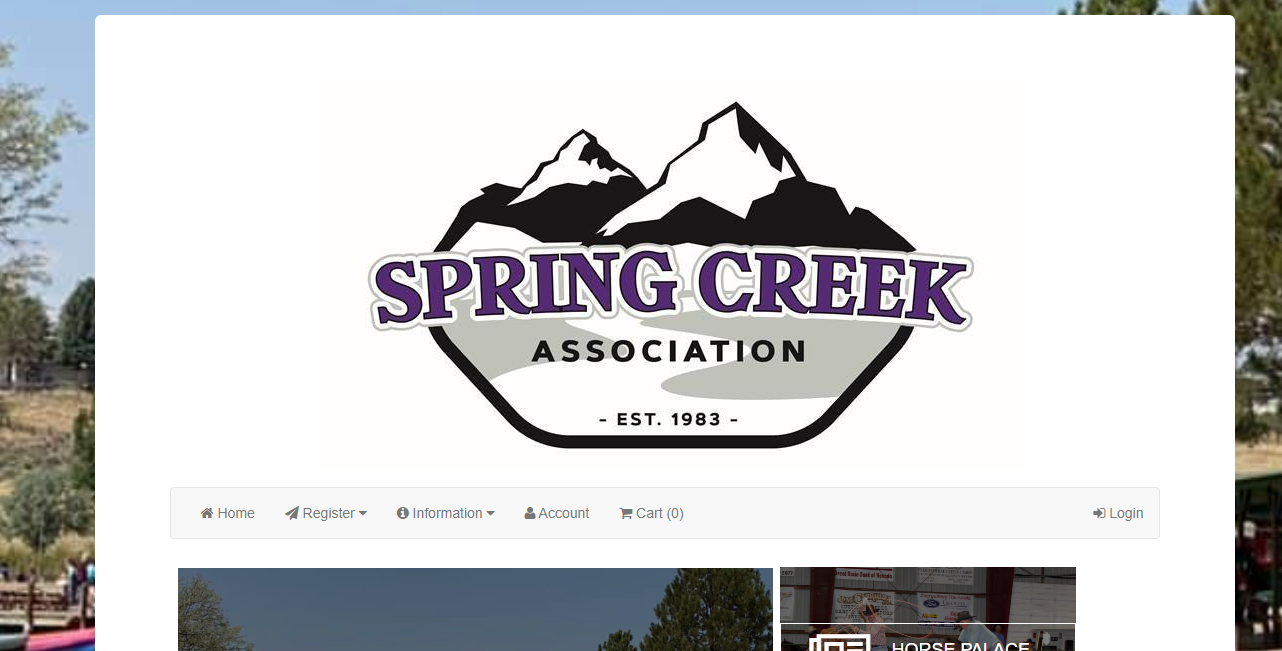 Step 1: You must create an account prior to reserving an amenity – From this screen you will click  “Account”

Step 2: On next screen click “Create a New Account”
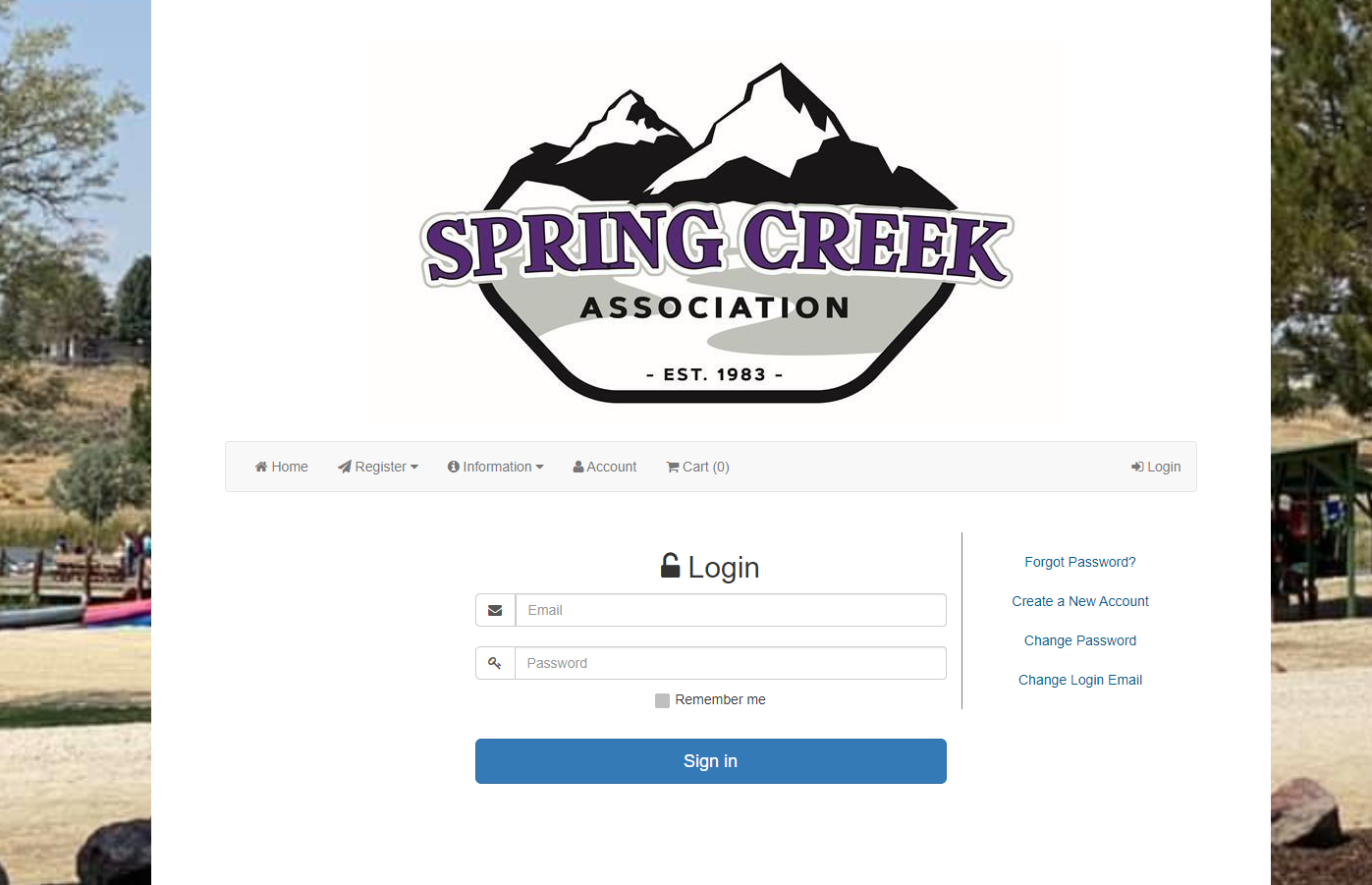 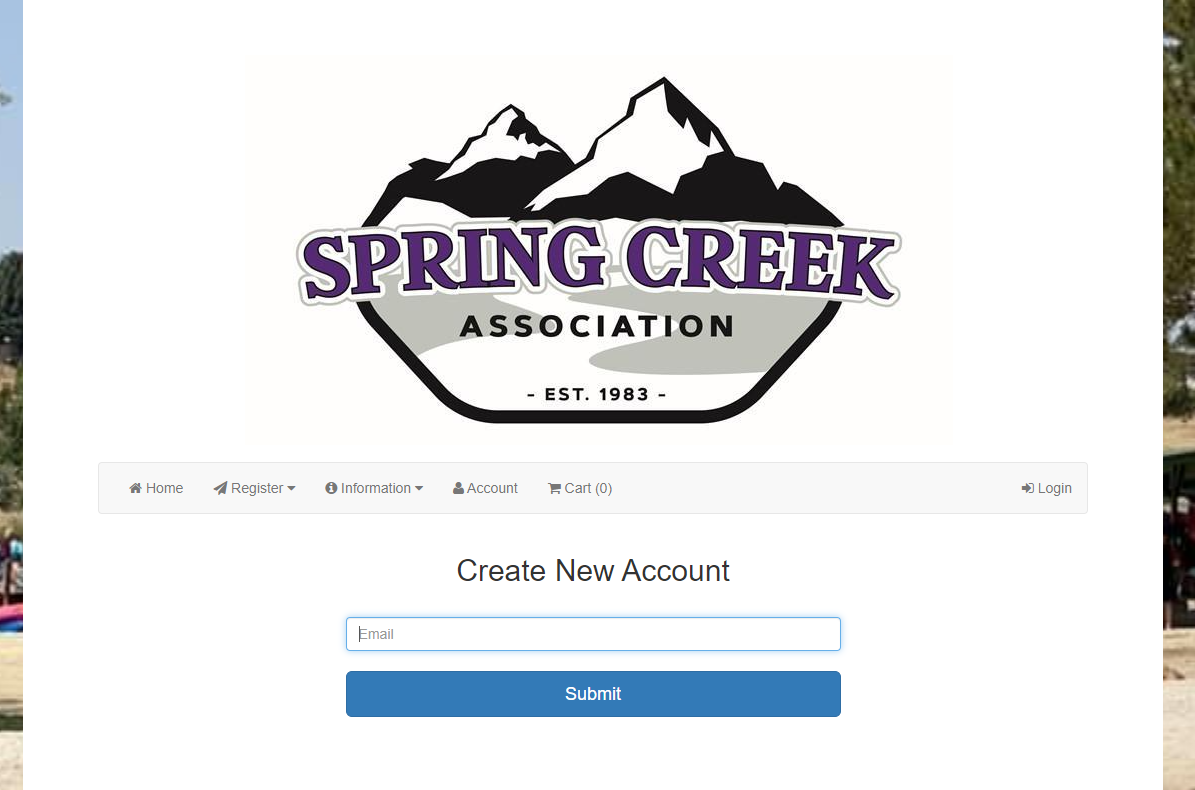 Step 3: Type in your email address
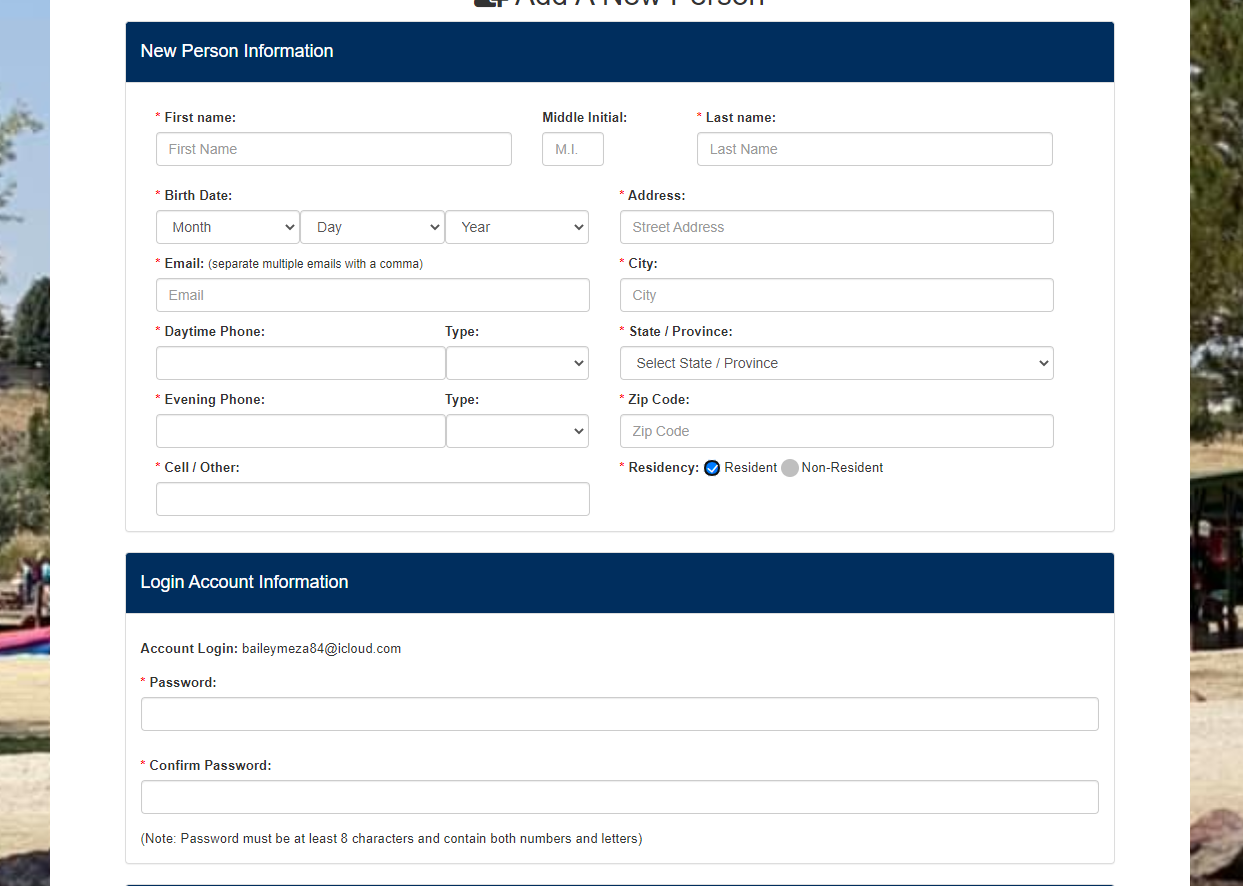 Step 4: Fill in your information under “New Person Information”

Step 5: Fill in “Login Account Information” – Create your password

*All asterisks must be filled in to proceed

Step 6: Spring Creek Residents MUST Click “resident”

Step 7: Fill in an Emergency Contact Information 

Step 8: Click “Save”
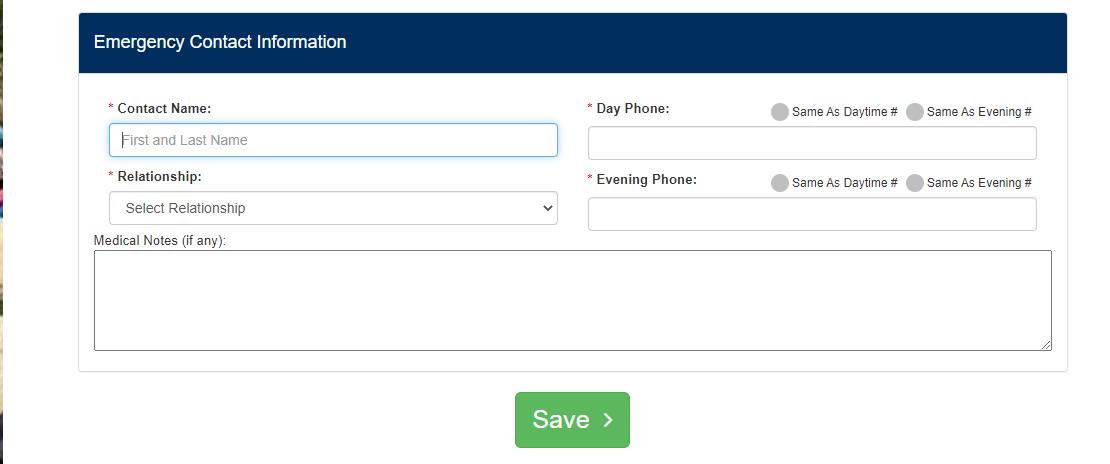 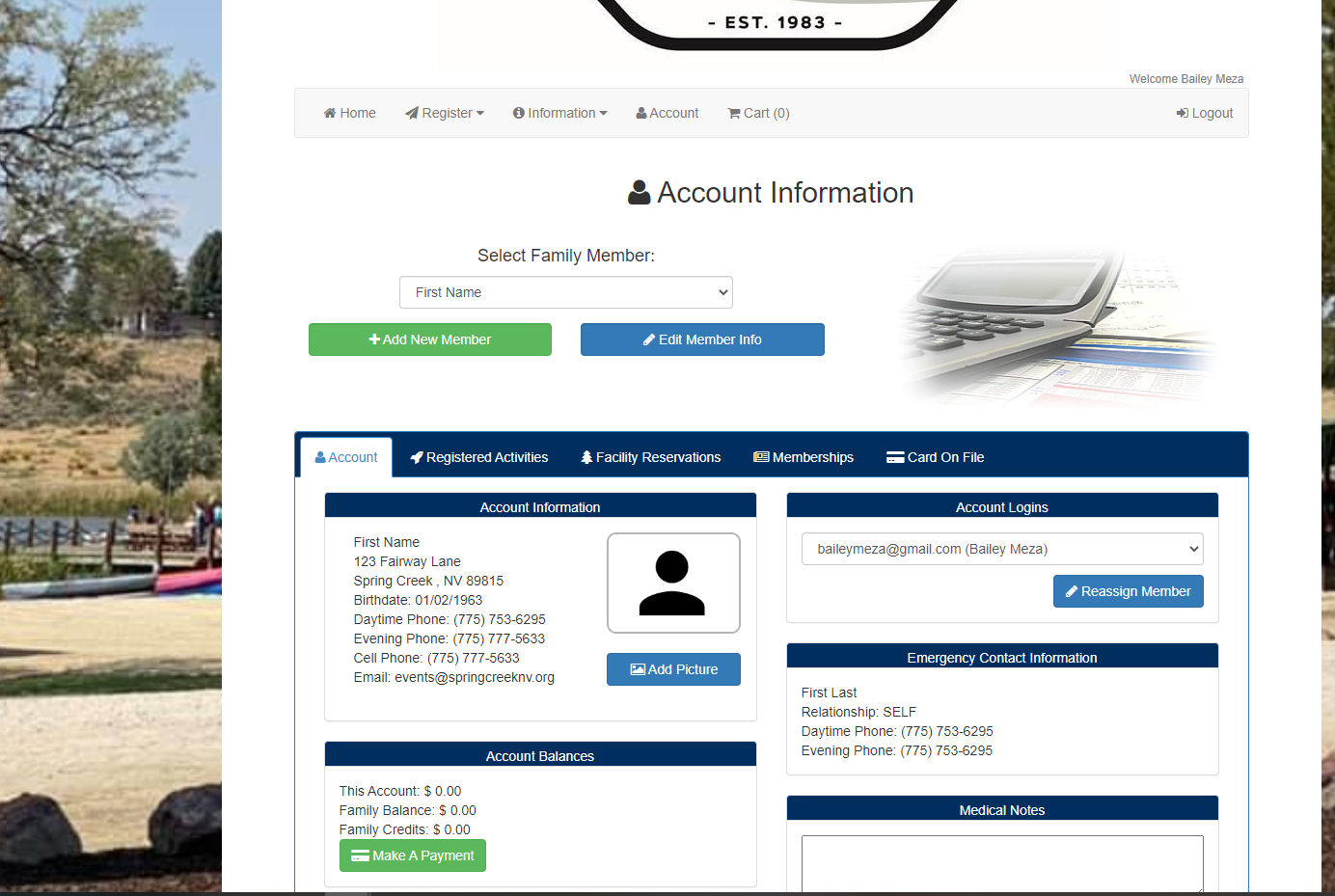 *On this page you can view your account, edit and or add other members of your family if wanted.

Step 9:  Click “Home” button to be brought back to reservation home screen to reserve an amenity.
Follow these next steps to reserve an amenity
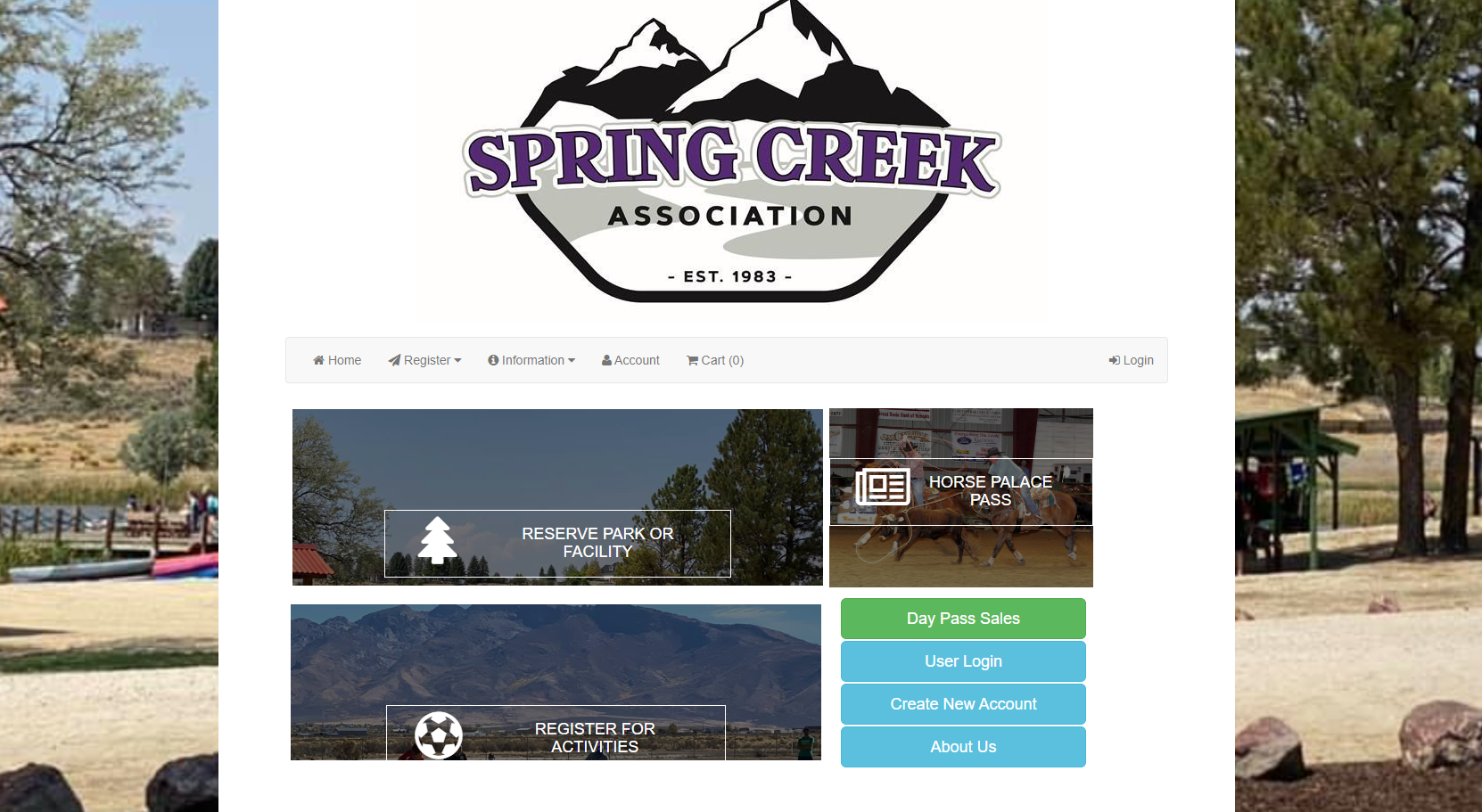 Step 1: From this screen you will click on “Reserve Park or Facility”
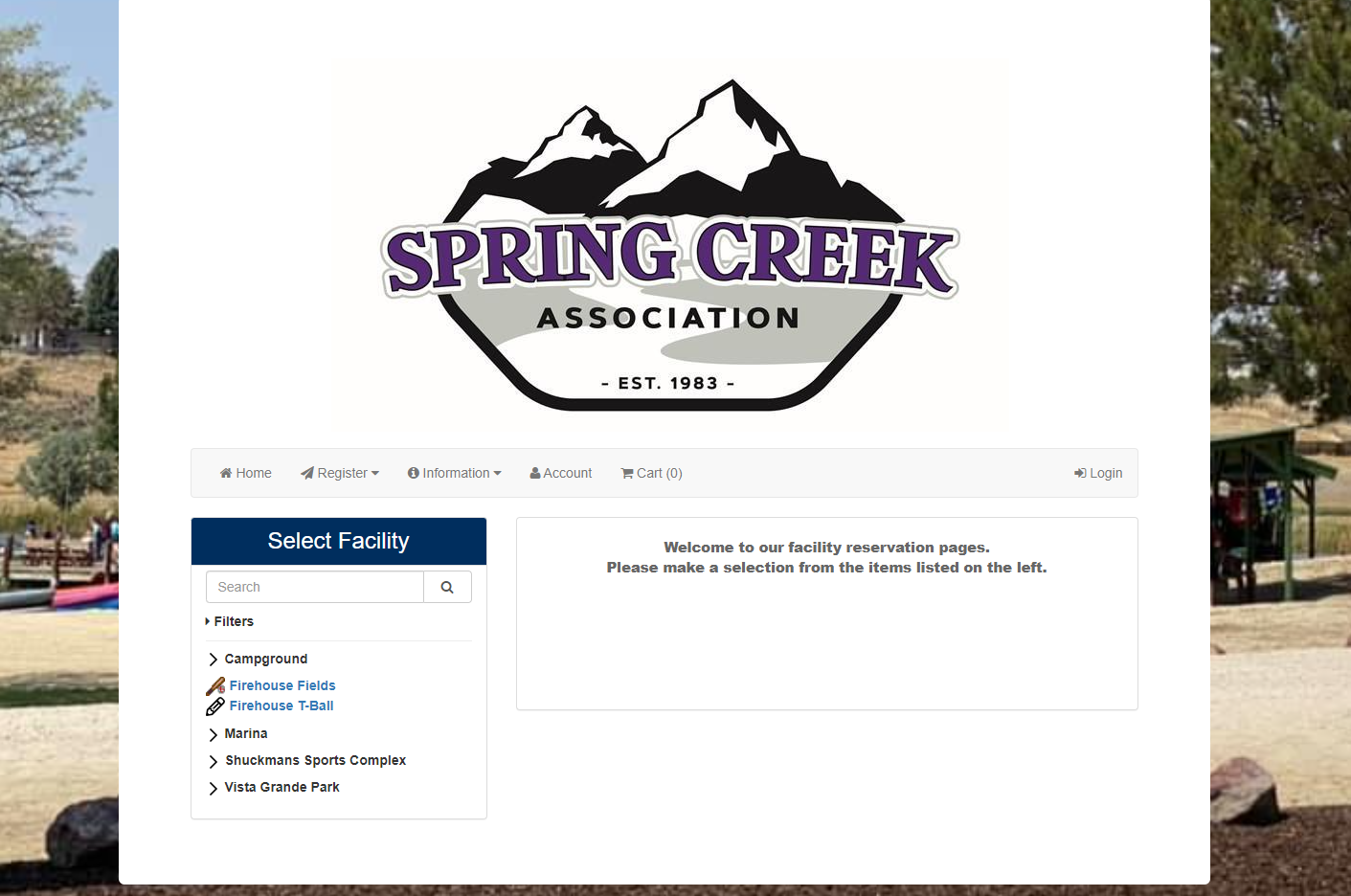 Step 2: Select the facility from the menu on the left-hand side of the screen 
      *Campground (example shown), Marina, and Vista Grande Park will have an additional items to chooses from (sites, tables, etc.) – if you are looking to reserve a field at The Sports Complex, please call The SCA Office at 753-6295 for availability. 

Step 3: Choose your site, table, etc. from the additional item drop down.
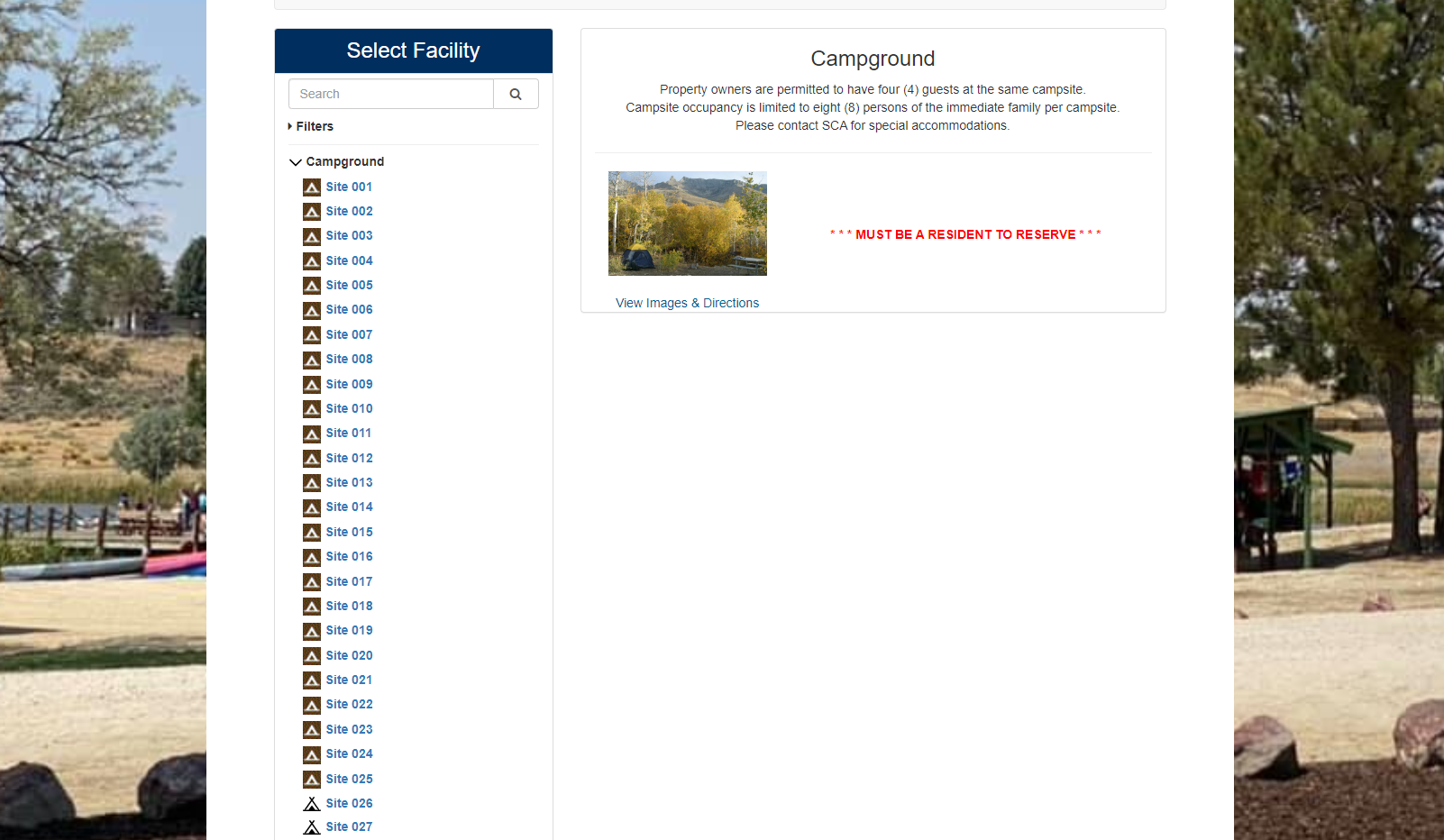 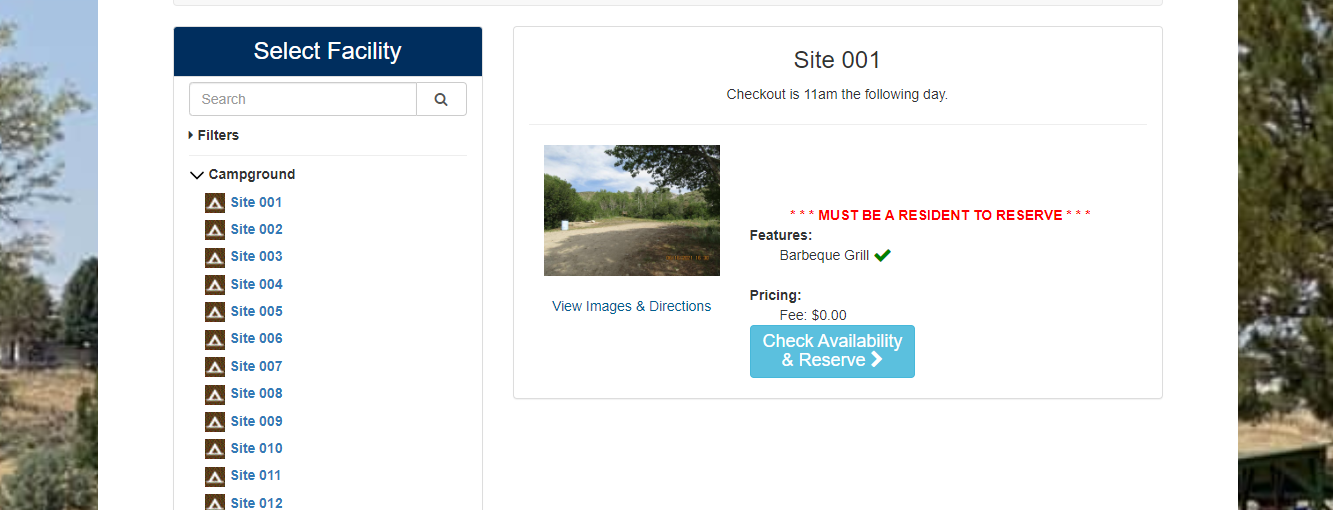 Step 4: Once you have chosen your amenity and additional item. (campground, site 001 – example shown) 

Click “Check Availability & Reserve”
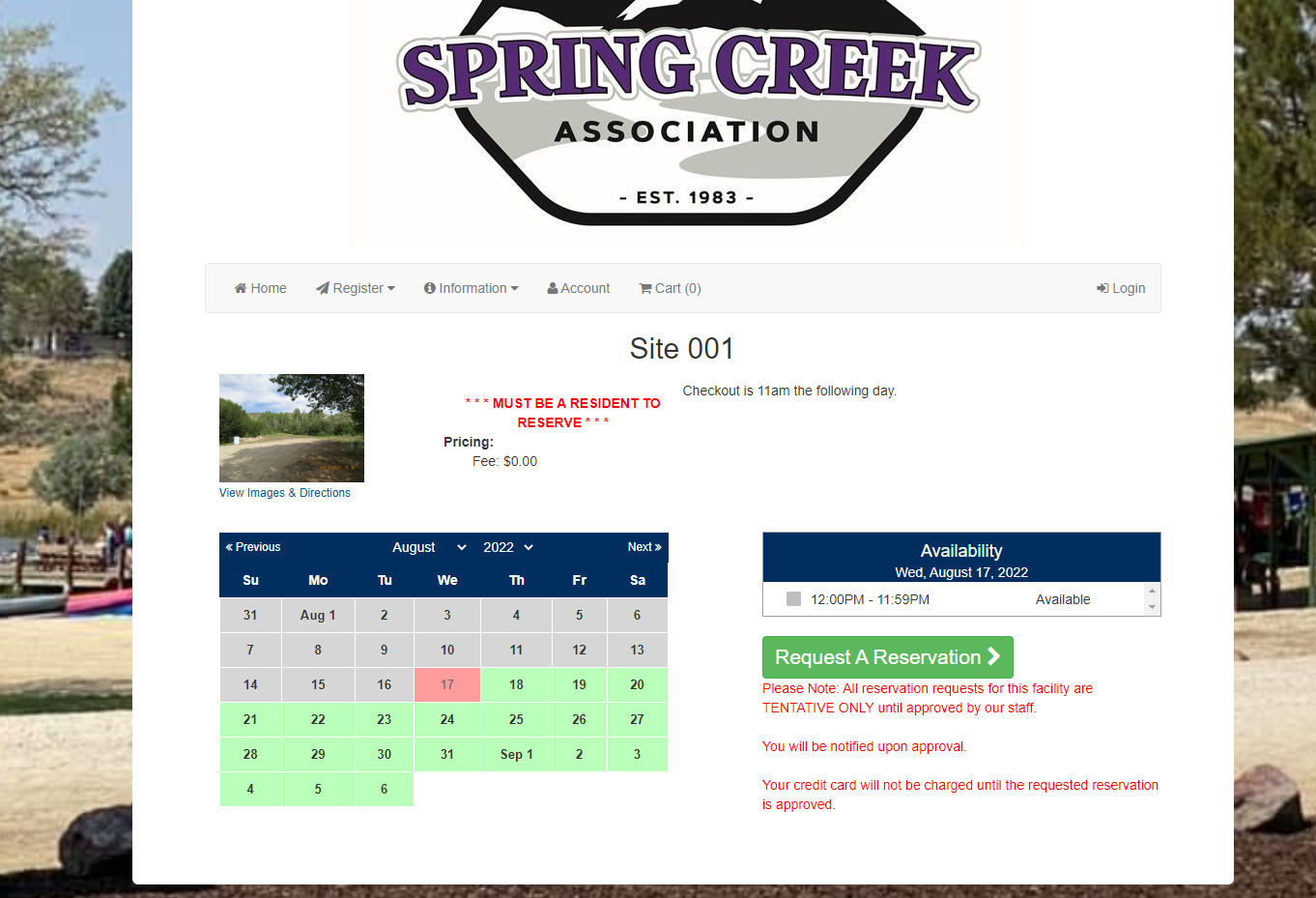 Step 5: Choose date that you are looking to reserve your site. If it is available, it will show green. 

Step 6: Click a time slot – if you are looking to reserve a table at The Marina or Vista Grande Park” additional time slots will show. 

Step 7: Click “Request a Reservation”
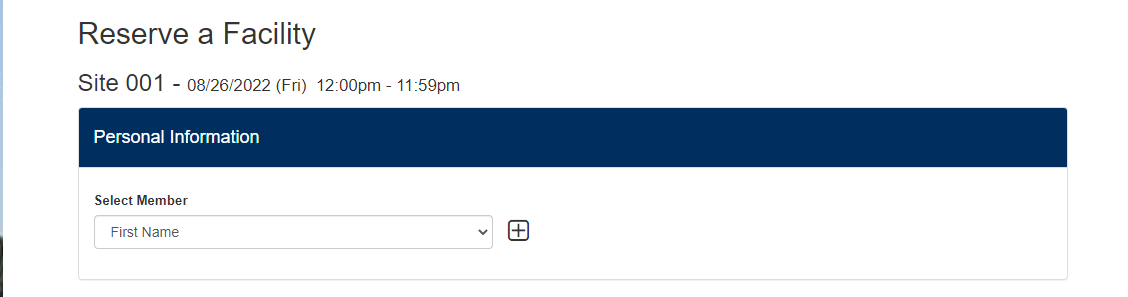 Step 8: Under “Personal Information” Select your name
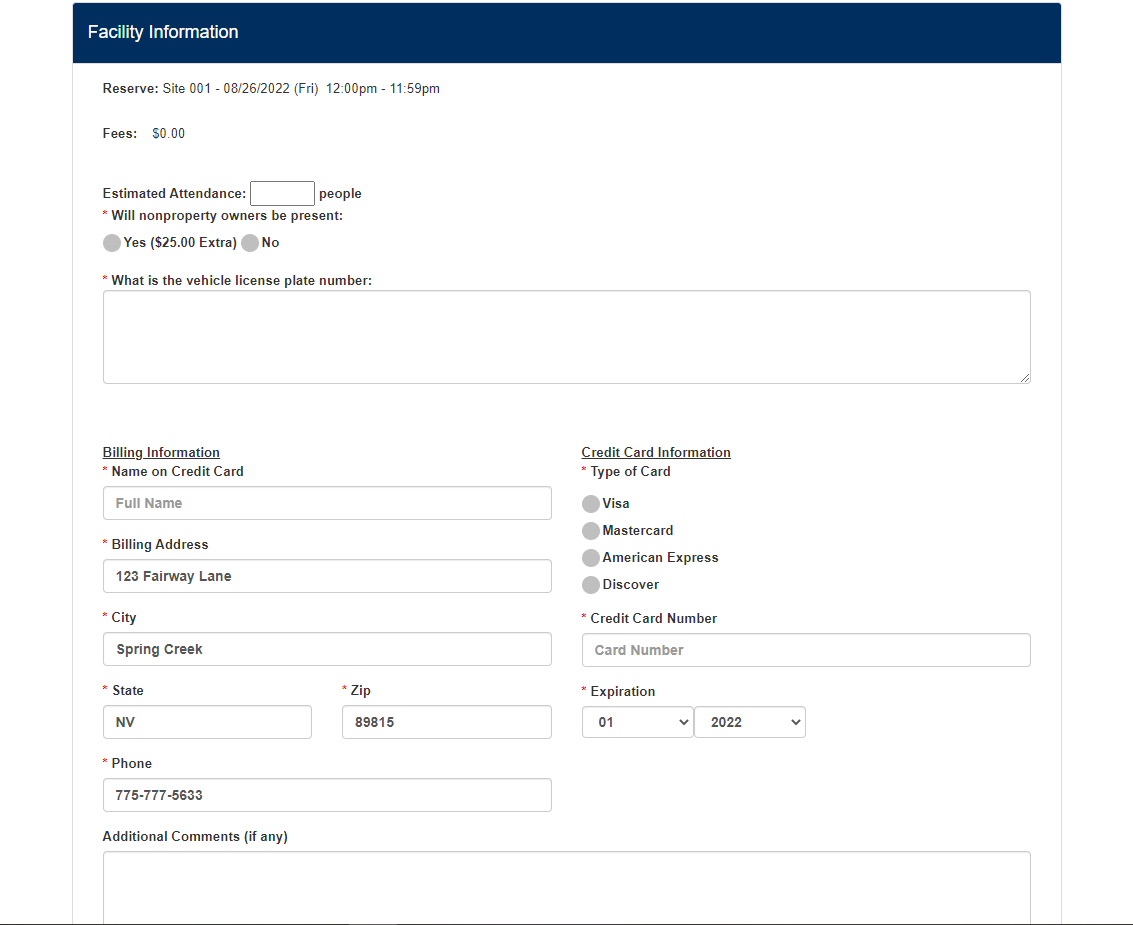 Step 9: Fill out all the information under the “Facility Information” tab.
Step 9: Once you have READ and AGREED to the terms & conditions you must click “yes” that you agree. 

*A green check mark will appear letting you know that it has been accepted. 

Step 10: Once you have agreed to the terms and conditions & you will click “Request a Reservation”
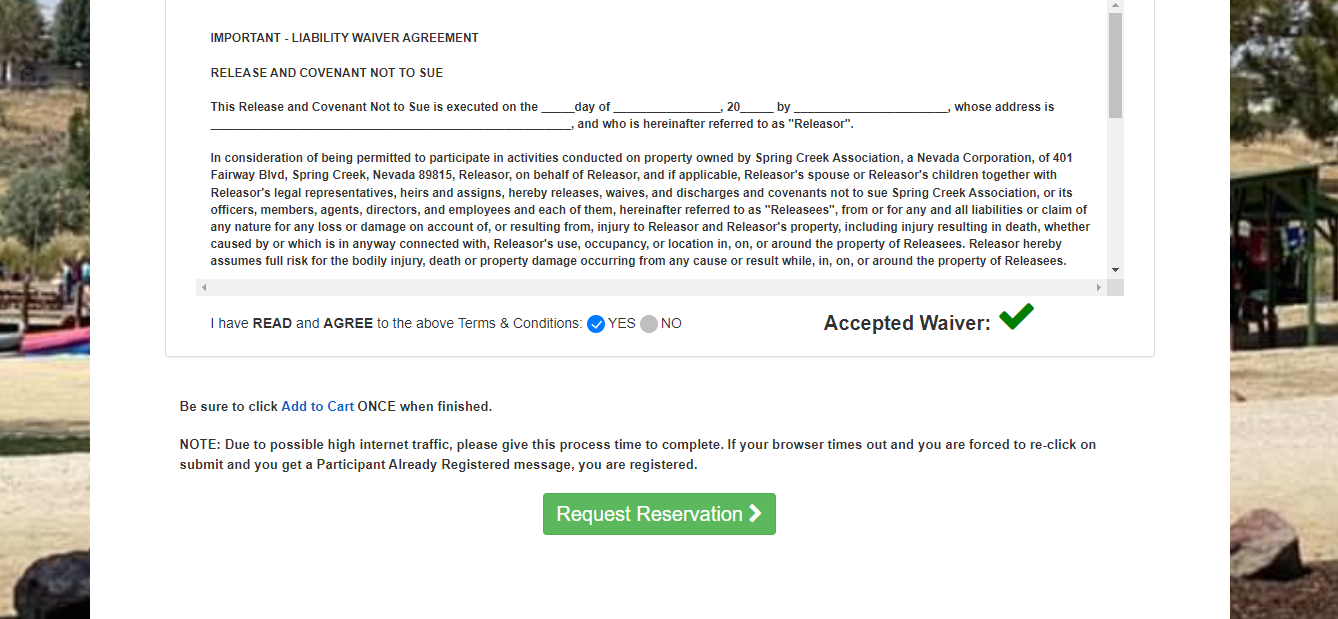 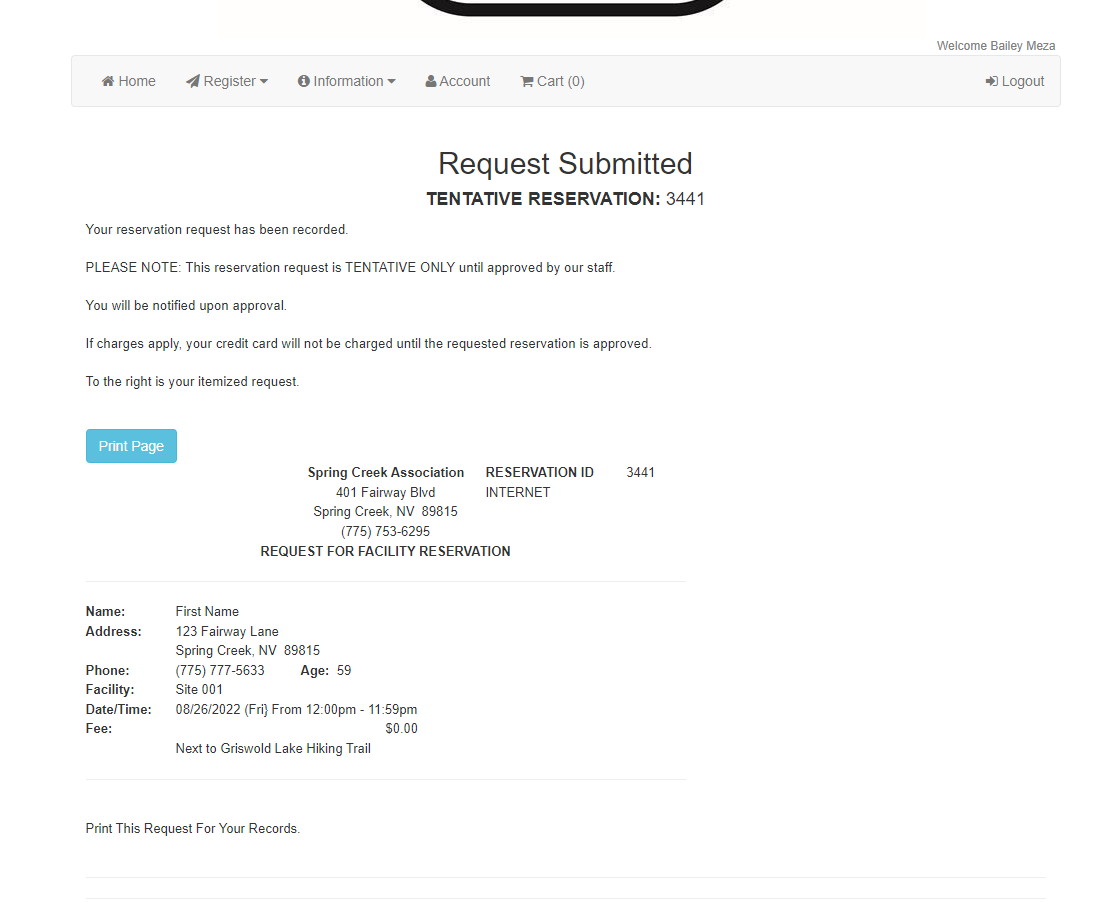 This page is your tentative reservation. Once approved on the SCA side you will be notified through e-mail. 

If you have any further questions, please call the office at 775-753-6295. Or e-mail frontdesk@springcreeknv.org